Building Strong Brains: The Role of Life Experiences in Shaping Brain Development
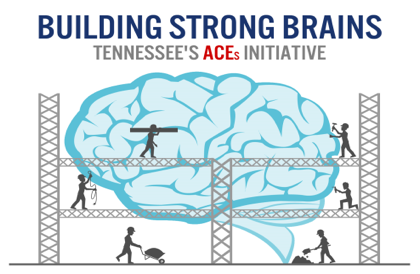 Dr. Freida Outlaw, PhD, RN, FAAN
Executive Academic/Program Consultant
Minority Fellowship Program
SUBSTANCE ABUSE AND MENTAL HEALTH SERVICES ADMINISTRATION
MINORITY FELLOWSHIP PROGRAM
AMERICAN NURSES ASSOCIATION
Tennessee’s ACEs Initiative Mission
Building Strong Brains: Tennessee’s ACEs Initiative
We work to change the culture of Tennessee so that the state’s overarching early childhood philosophy, policies, programs and practices utilize the latest brain science to prevent and mitigate the impact of adverse childhood experiences.
Healthy Economy
Strong Communities
Successful Parenting of Next Generation
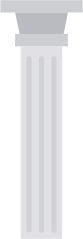 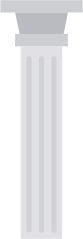 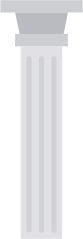 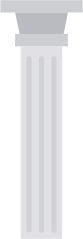 Educational Achievement
Economic Productivity
Responsible Citizenship
Lifelong Health
Healthy Child Development
Brain Architecture Is Established Early in Life and Supports Lifelong Learning, Behavior, and Health
Stable, Caring Relationships and “Serve and Return” Interaction Shape Brain Architecture
Toxic Stress in the Early Years of Life Can Derail Healthy Development
Resilience can be Built through “Serve and Return” Relationships, improving Self-Regulation, and Executive Functions.
4
1
2
3
Four Core Concepts of Development
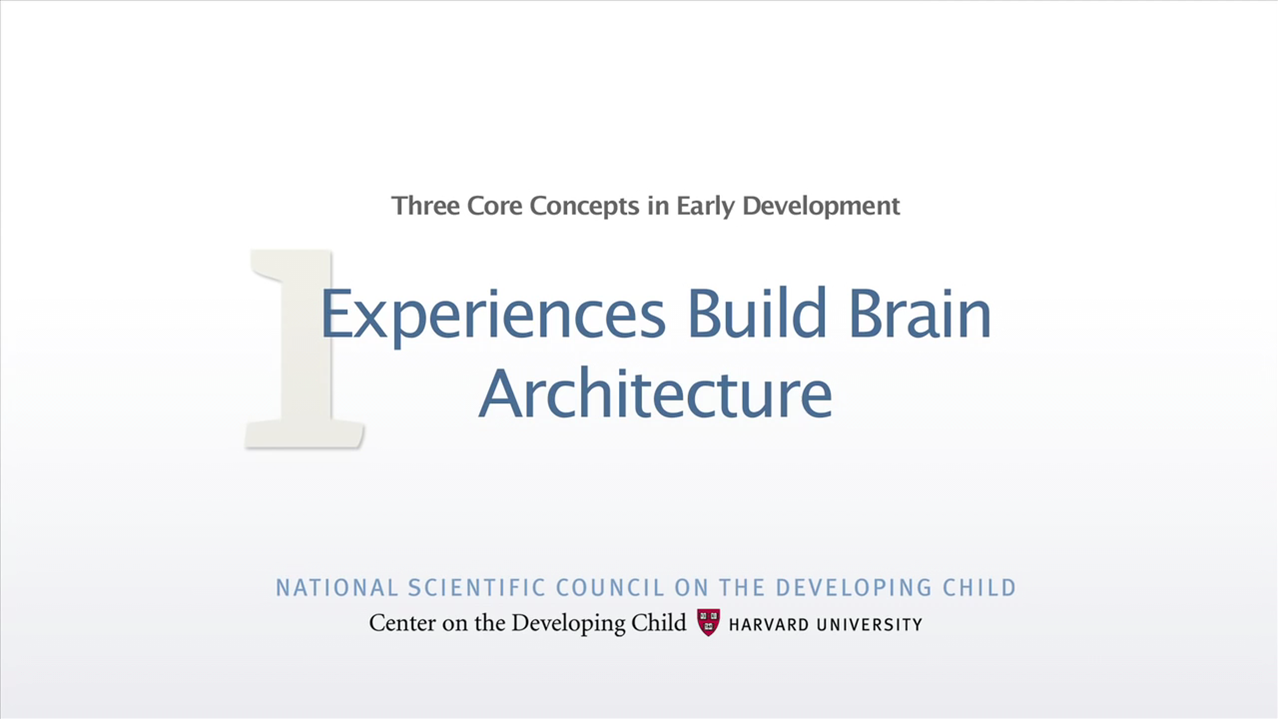 http://developingchild.harvard.edu/resources/experiences-build-brain-architecture/
[Speaker Notes: http://developingchild.harvard.edu/resources/experiences-build-brain-architecture/ - 1 min 57 sec]
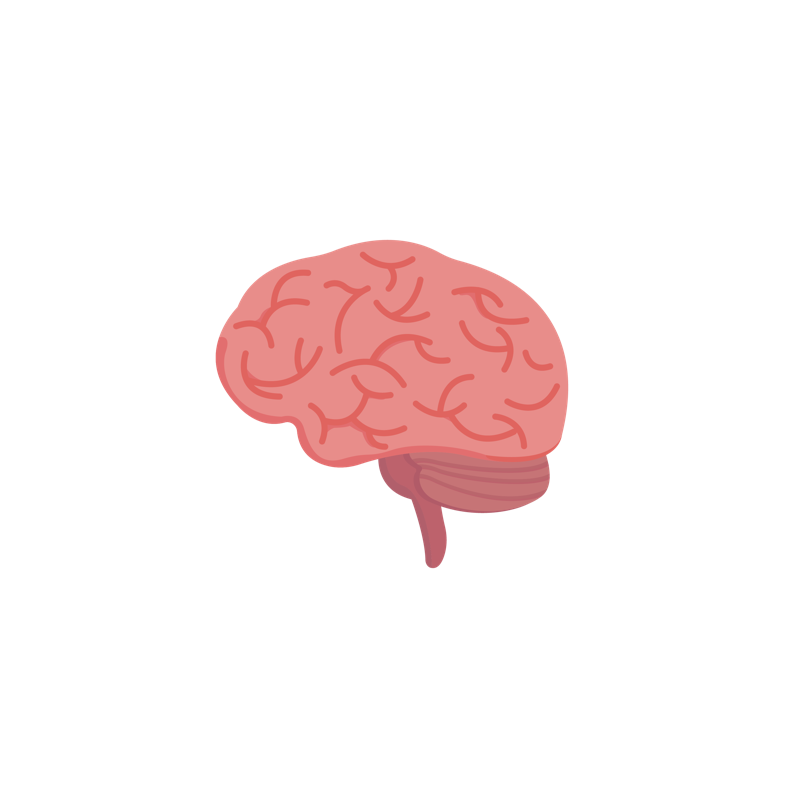 Brain Architecture Supports Lifelong Learning, Behavior, and Health
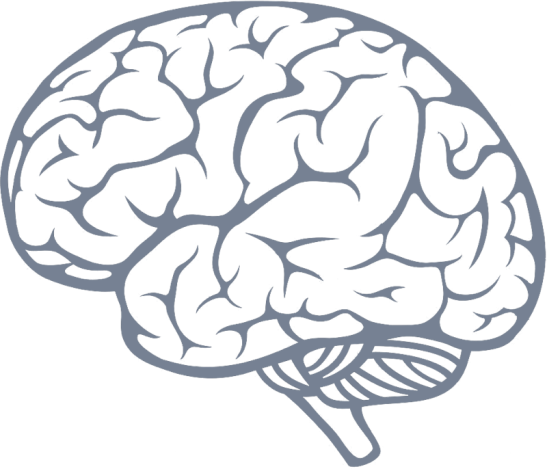 Motor Skills
Language
Memory
Behavioral 
Control
Visual
Emotion
Brains are built over time, starting in the earliest years of life. Simple skills come first; more complex skills build on top of them.
Cognitive, emotional, and social capabilities are inextricably intertwined throughout the life course.
A strong foundation in the early years improves the odds for positive outcomes and a weak foundation increases the odds of later difficulties.
[Speaker Notes: In the first few years of life, 700 to 1,000 new neural connections form every second which means every second counts for brain development.]
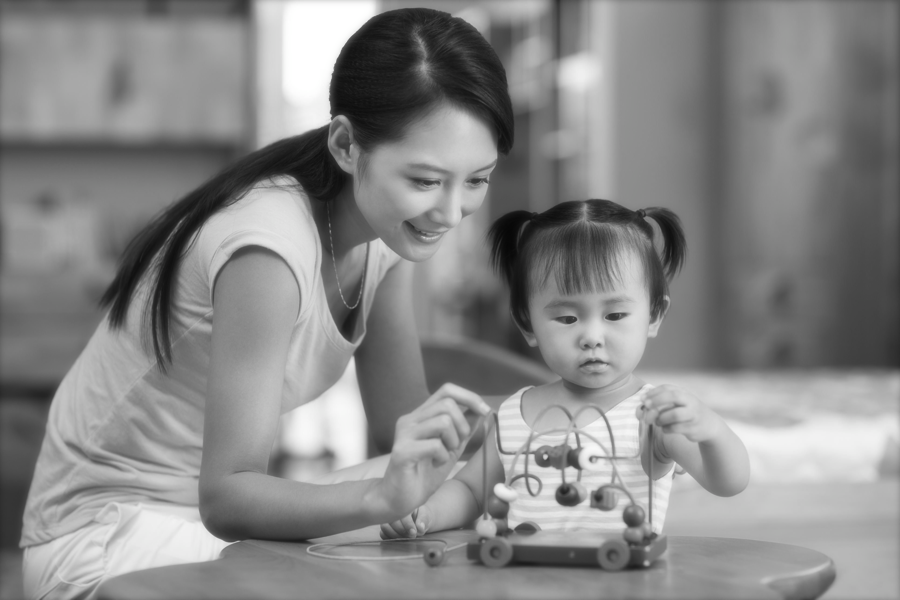 Serve & Return Relationships Support Skill Learning
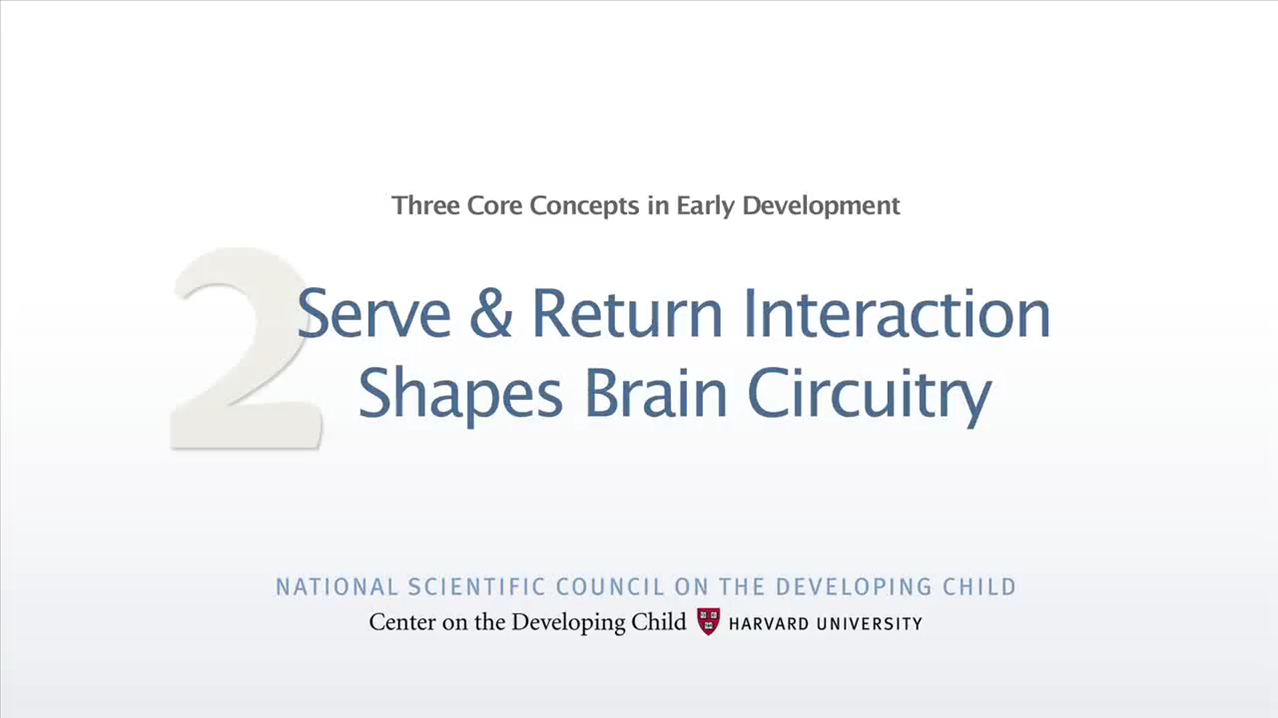 http://developingchild.harvard.edu/resources/serve-return-interaction-shapes-brain-circuitry/
[Speaker Notes: http://developingchild.harvard.edu/resources/serve-return-interaction-shapes-brain-circuitry/ - 1 min 42 sec]
Serve & Return  Interactions Build 
Brains and Skills
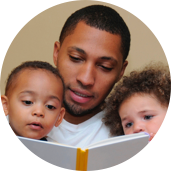 Young children naturally reach out for interaction through  babbling, facial expressions, and gestures, and adults respond in kind. 
These “serve and return" interactions are essential for the development of healthy brain circuits. 
Therefore, systems that support the quality of relationships in early care settings, communities, and homes also support the development of sturdy brain architecture.
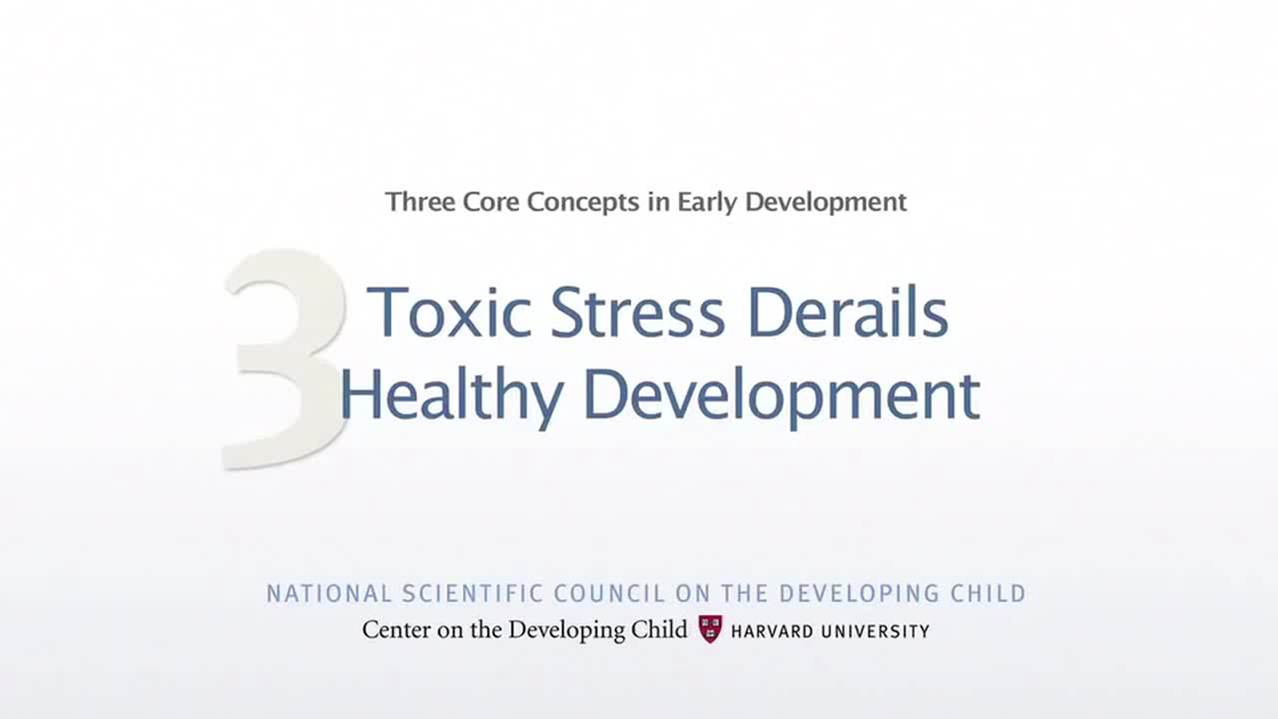 http://developingchild.harvard.edu/resources/toxic-stress-derails-healthy-development/
[Speaker Notes: http://developingchild.harvard.edu/resources/toxic-stress-derails-healthy-development/ - 1 min 52 sec]
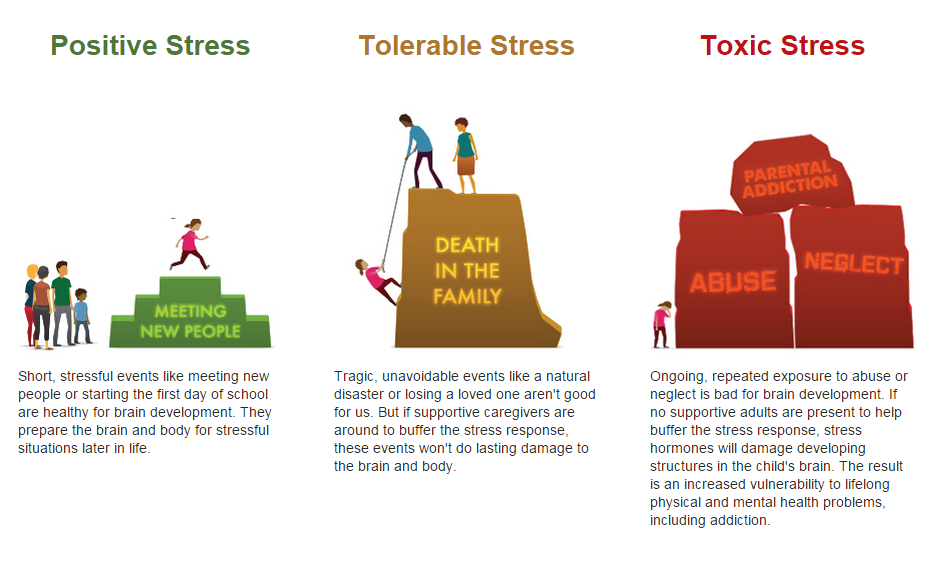 [Speaker Notes: KEEP]
Experience Alters Brain DevelopmentNormal vs. Neglected Brain
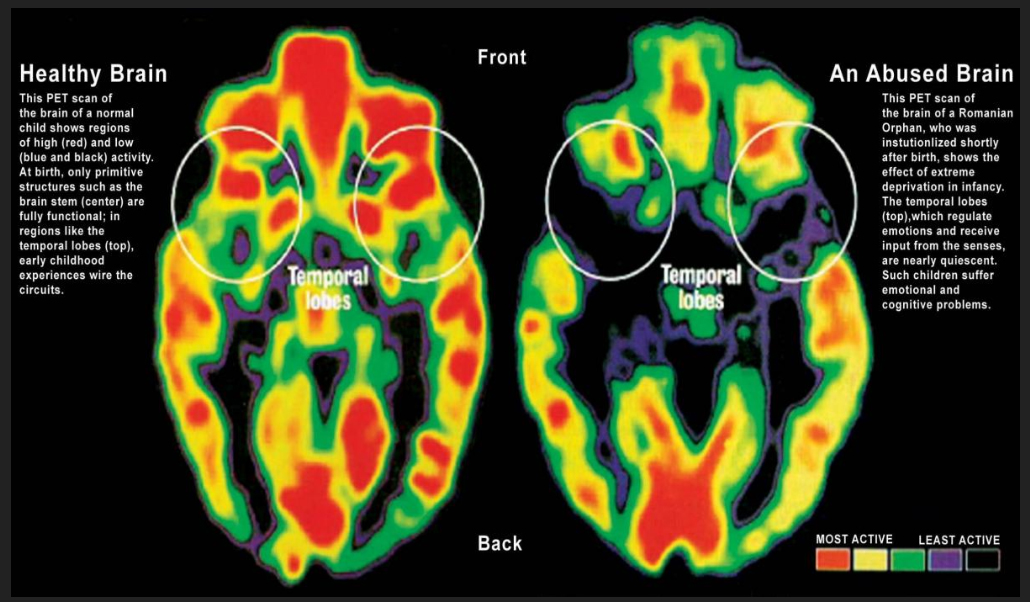 [Speaker Notes: CONTENT NEEDED HERE

As cited by Felitti & Anda, 2003; source CDC]
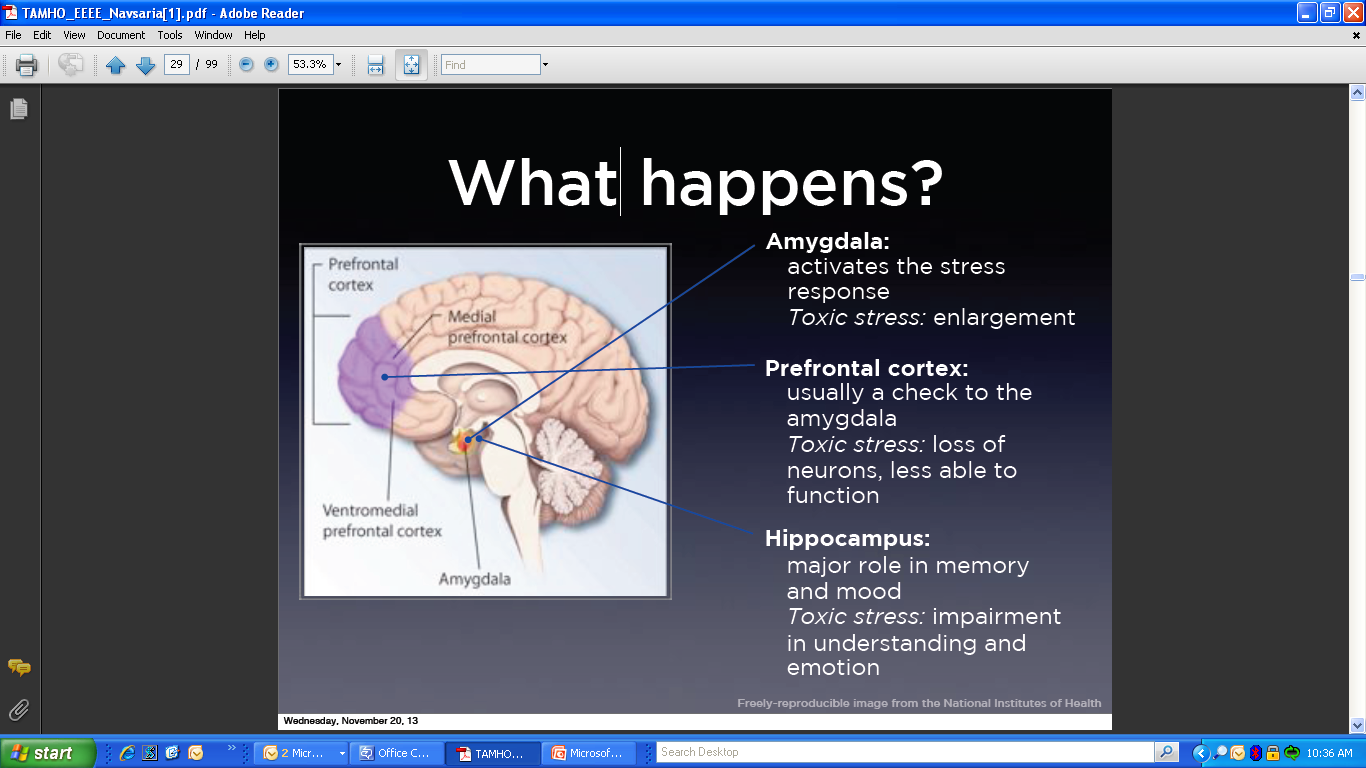 [Speaker Notes: KEEP BRAIN and REDESIGN]
Toxic Stress Impacts
Brain Architecture
1
Biology and Physiology
2
Gene Expression and Epigenetics
3
How Brains are Built
[Speaker Notes: http://www.albertafamilywellness.org/resources/video/how-brains-are-built-core-story-brain-development - 4 min 5 sec]
11.2%
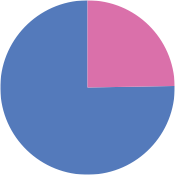 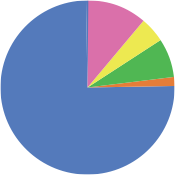 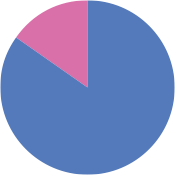 4.6%
15.1%
24.8%
7.2%
1.9%
75.2%
74.8%
84.9%
White
At least some college
Ages 40+
Hispanic
No college
Ages 19-39
Black
Asian
Other
ACE Study Demographics
Participants were mostly white, middle-aged, college educated, and insured. They didn’t face many of life’s challenges such as poverty or racism.
Source: Centers for Disease Control and Prevention, Available at: https://www.cdc.gov/ace/about.htm
Adverse Childhood Experiences
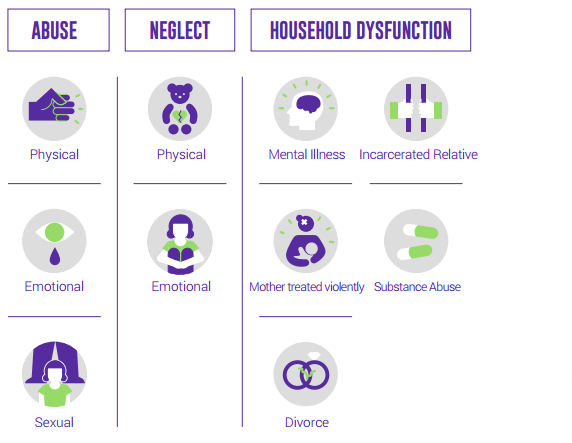 [Speaker Notes: REDESIGN]
What Are Adverse Childhood Experiences (ACEs)?
Are there “new” ACEs?  YES!!
 Poverty
 Racism
 Peer Victimization, i.e., Bullying
These are referred to as conditions of Trauma and Social Location
 Race/ Social Conditions/Local Context
 Generational Embodiment/Historical Trauma
[Speaker Notes: REDESIGN?]
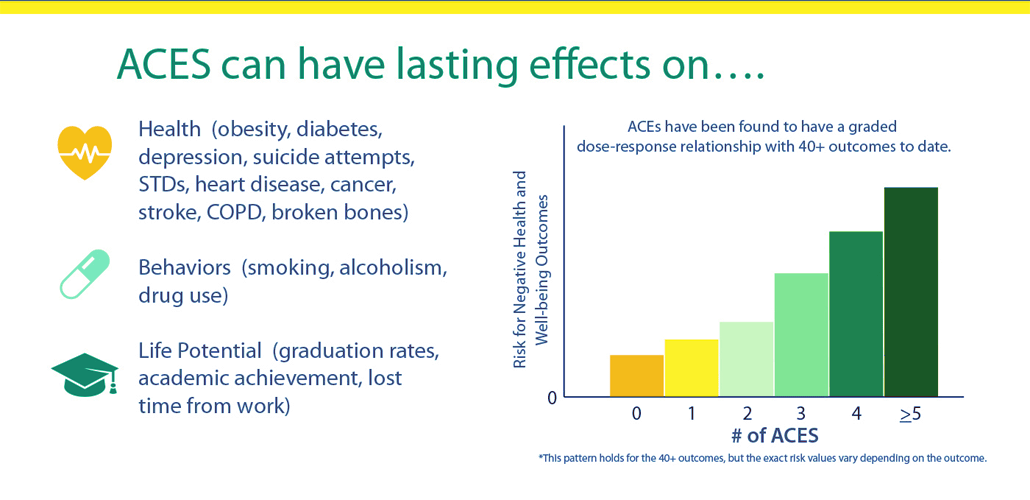 [Speaker Notes: As your ACE Score increased, so did your risk for health risk behaviors, disease, social problems, and mental health issues.  
ACEs have been found to have a graded dose-response relationship with 40+ negative outcomes to date

http://www.cdc.gov/violenceprevention/acestudy/about_ace.html]
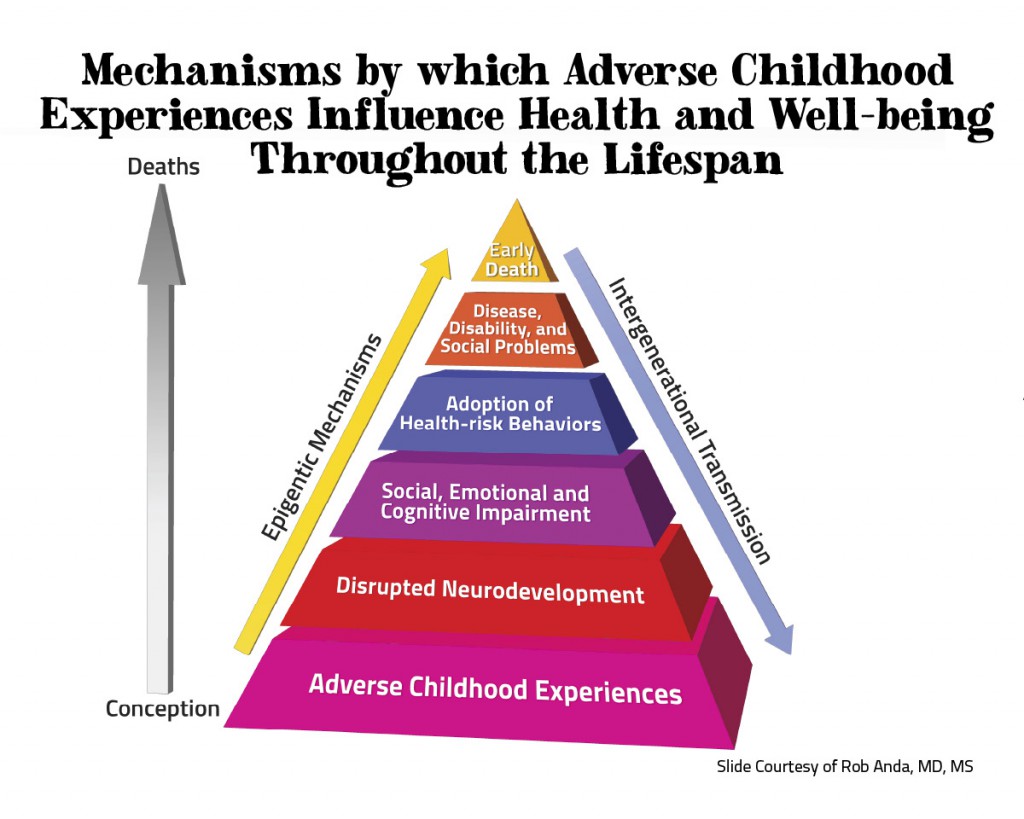 Mechanisms by which Adverse Childhood Experiences Influence Health and Well-being Throughout the Lifespan
[Speaker Notes: REDESIGN
www.communityresiliencecookbook.org]
Magnitude of the Solution
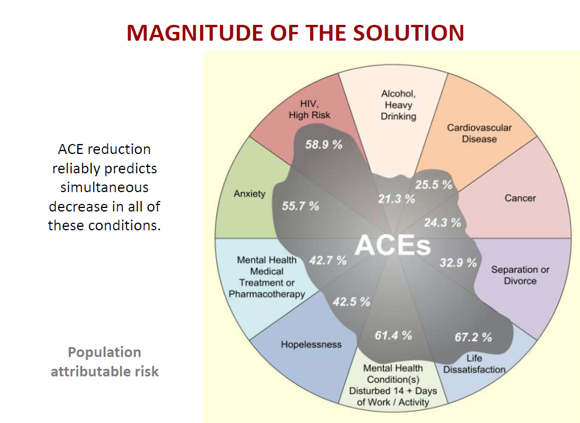 [Speaker Notes: REDESIGN/RECONCEPTUALIZE

Although we’ve talked a great deal about the impact of ACEs on individuals, we know their collective affect creates a massive public health issue. This image demonstrates how much ACEs contribute to leading disease, emotional and mental health.

The “oil spill” in each part of the pie piece is the amount of that issue that is attributable to ACEs.  If you imaged reducing ACEs as placing a paper towel in the middle and soaking it up, you would see simultaneous and relative reduction in every single one of these problem areas.  

Even if you don’t have an ACE score, ACEs impact you by compromising your community, safety, and tax dollars.  High ACE scores compromise prosperity for us all. 
IMPACT IN HEALTHCARE COSTS THAT IS RELATIONAL
http://www.aceresponse.org/give_your_support/Washington_State_Family_Policy_Council_19_52_sb.htm]
The Cost of ACEs
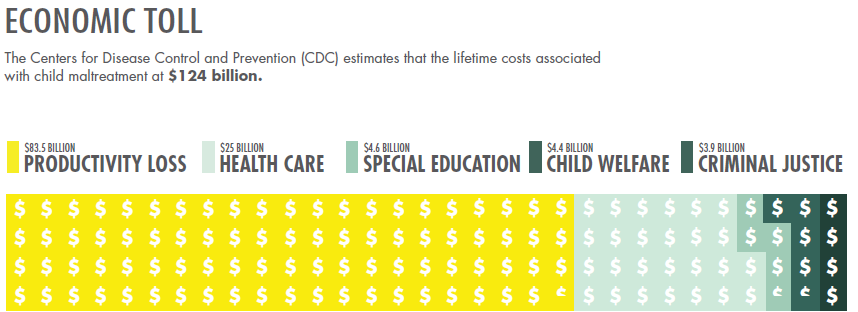 [Speaker Notes: Graphic from the CDC. Greatest economic toll is actually productivity loss.  Absence from the work force, missed days from work due to sickness or mental health issues.  Think about the impact that has on businesses in Tennessee.

http://vetoviolence.cdc.gov/index.php/infographic-adverse-childhood-experiences-3/]
ACEs in Tennessee
61% had at least 1 ACE
24% had 3 or more ACEs (that’s 1 in 4)
Source:  Tennessee Behavioral Risk Factor Surveillance System (BRFSS), 2012.
[Speaker Notes: Adverse Childhood Experiences in Tennessee, Lucinski, L; (2015), Retrieved from: https://tn.gov/health/topic/MCH-reports]
Fostering Resilience
https://vimeo.com/106322359
[Speaker Notes: Research indicates that supportive, responsive relationships with caring adults as early in life as possible can prevent or reverse the damaging effects of toxic stress response.

The CDC recommends safe, stable and nurturing relationships and environments to protect children from accumulating ACEs and to mitigate them.]
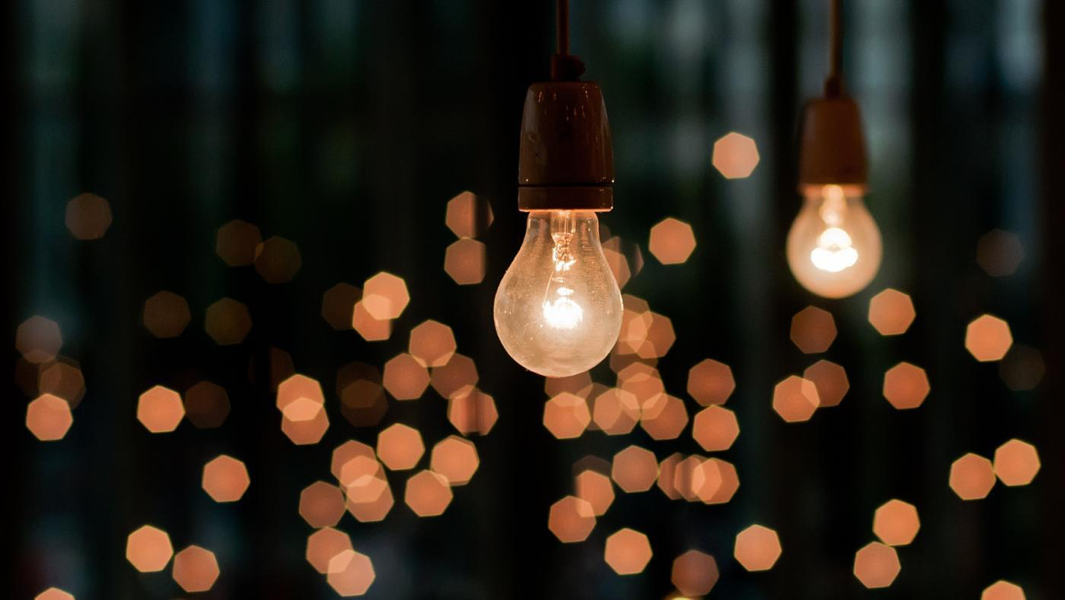 Collective Ingenuity
The Biology of Adversity Suggests a New Theory of Change to Enhance Both Learning and Health
Because excessive activation of the body’s stress response systems can lead to long-term disruptions in brain architecture, immune status, metabolic regulation, and cardiovascular function …
Reduce the number and severity of adverse experiences for young children
Strengthening relationships that protect young children from the harmful effects of toxic stress
Requires attention to infrastructure of social and health services to both parents and children
Also requires focusing on parents’ needs as much as children
Moving the Needle
Focus has to shift from remediation to prevention and not just “prevention,” but primary prevention
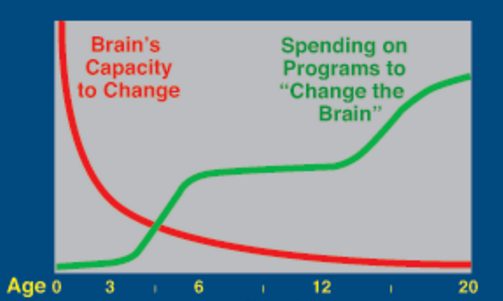 Age         0     I    3	        I	6	   I	   12	   I          20
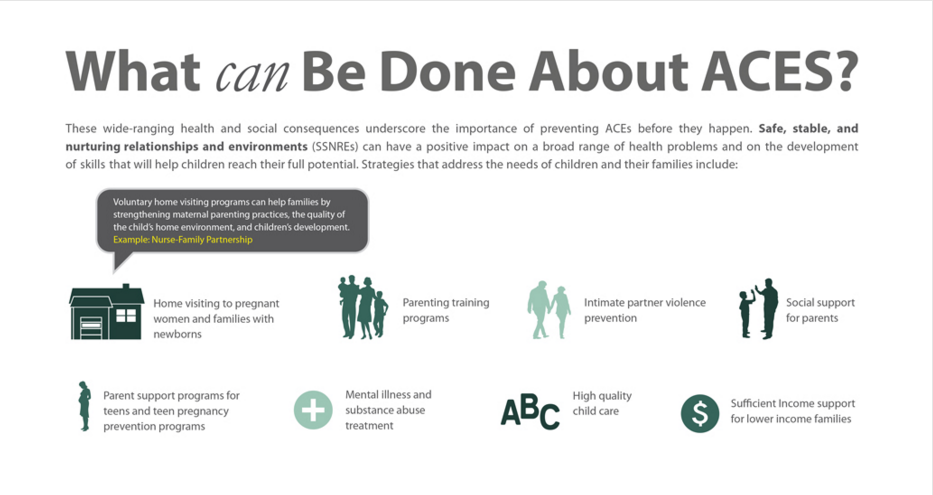 [Speaker Notes: REDESIGN…LESS TEXT AND BIGGER IMAGES…PERHAPS HAVE IMAGES ON MULTIPLE SLIDES SO PEOPLE CAN READ THEM

When we think about programs and services that can reduce ACEs, we can think about those services that support parents to provide safe stable and nurturing relationships.

Walk through each service listed. 

Communities using ingenuity and collaboration to support safe, stable and nurturing relationships and environments for all children and families will benefit.
http://www.cdc.gov/violenceprevention/acestudy/about_ace.html]
Prevention, Mitigation, and Treatment of Adverse Childhood ExperiencesAnticipated Multi-Sector, Multi-Level, Public and Private Impacts
Professional Practice
Programs and Services
Policies and Funding
Philosophy and Approach
The New Norm: Shifting the Conversation…
What is wrong with you?

TO

What has happened to you?
Further Information:
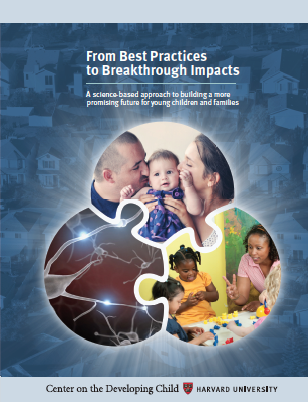 Center on the Developing Child
http://developingchild.harvard.edu/science/
[Speaker Notes: If you want to learn more about how experience affect brain development there are a number of places to turn to:
• The Center on the Developing Child’s website has a considerable amount of information written for business leaders, educators and legislators.
• The Working For Kids: Building Skills website has similar types of information geared to informing communities that are most affected by ACE’s.
• Judy Cameron, a member of the National Scientific Council on the Developing Child and Director of Working For Kids is available by email and happy to answer questions.]
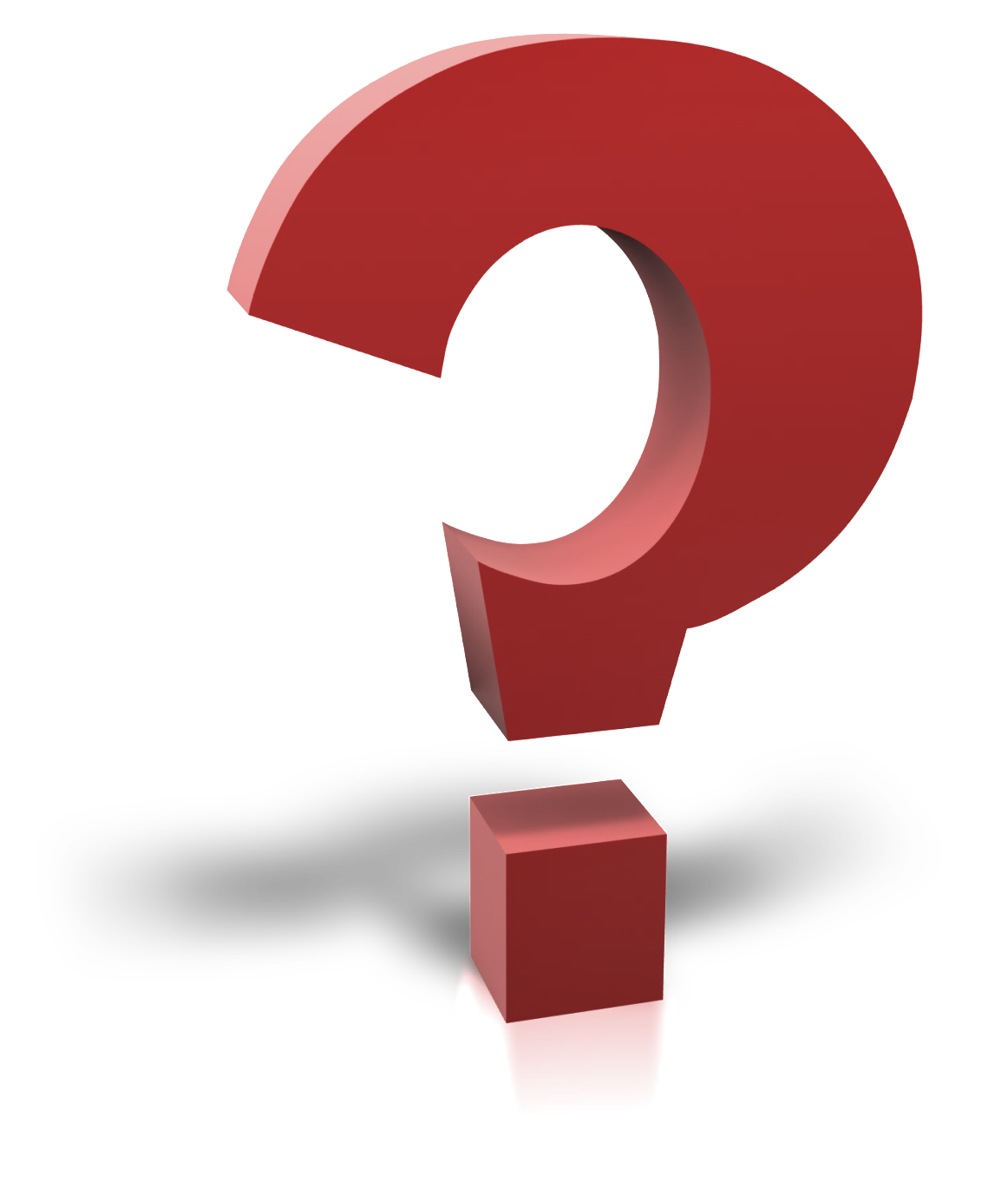 QUESTIONS
[Speaker Notes: We’d like to thank you all for listening and will now open up for any questions.]